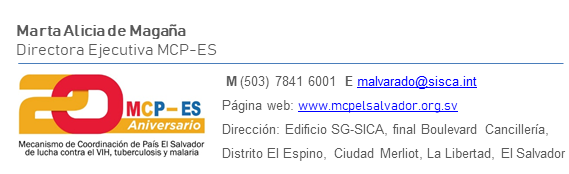 Comité de propuestas MCP ES
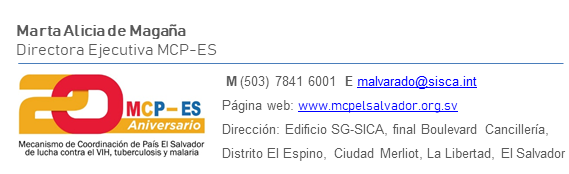 ACTIVIDADES PROPUESTAS
1.Planta de Oxigeno
2.Demanda no financiada ambos RP
3.Hospital para atención de personas  privadas de libertad
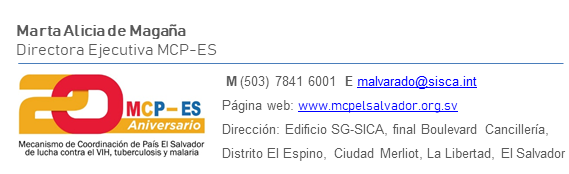 PLAN INC
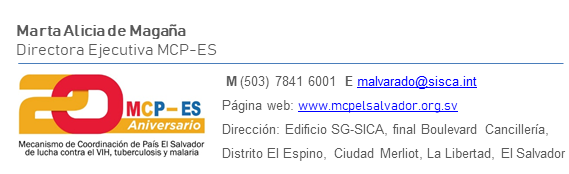 MINISTERIO DE SALUD
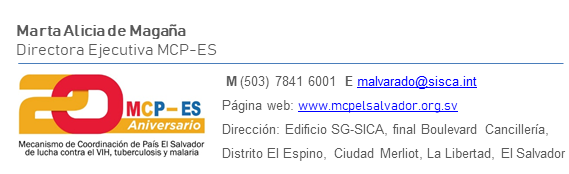 ESCENARIO 1
Incluir solo las actividades de la demanda no financiada de ambos RP
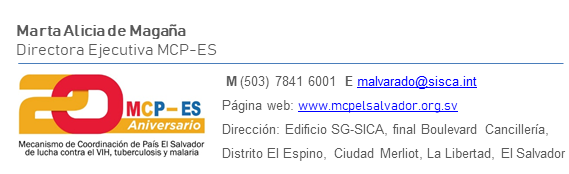 ESCENARIO 2
Incluir  las actividades de la demanda no financiada de ambos RP
La planta de oxigeno
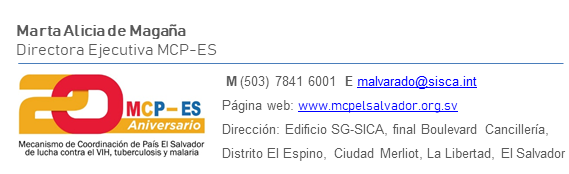 ESCENARIO 3
Incluir  las actividades de la demanda no financiada de ambos RP
La planta de oxigeno
Hospital para atención de personas  privadas de libertad
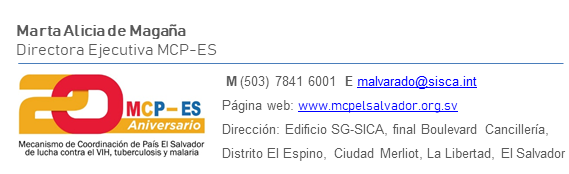 PROPUESTA RIORIZACIÓN
1.Planta Oxigeno
2.Actividades no aprobadas  para ambos RPs
3.Hospital Privados de Libertad(Firmar un documento de proyecto entre MINSAL y DGCP para tener control sobre los insumos provistos a través de la propuesta)